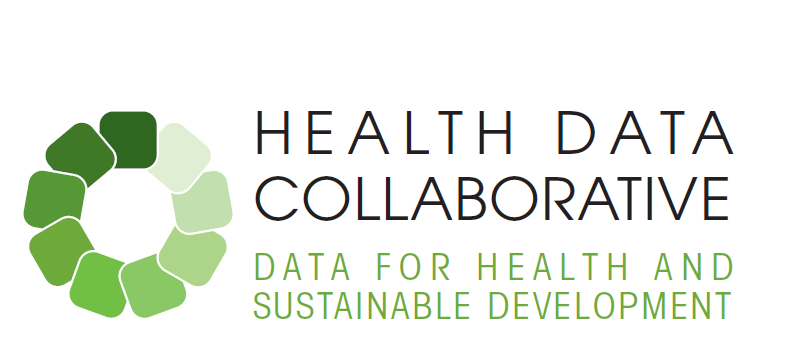 Background slides for communication
DRAFT 13th April 2020 for comments
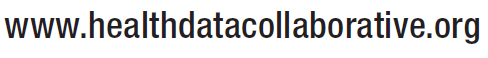 Overview
Background
Mission
Objectives
Principles
Added value
Countries and country engagement
Theory of Change
Monitoring, Evaluation and SCORE
Background
Launch: March 2016, post 2015 high-level summit on Measurement and Accountability for Results in Health

Endorsement: 2015 Roadmap for Health Measurement and Accountability and 5-Point Call to action
Mission
‘To provide a collaborative platform that leverages and aligns technical and financial resources (at all levels) to country owned strategies and plans for collecting, storing, analyzing and using data to improve health outcomes, with specific focus on SDG targets and communities that are left behind’
Objectives
1.	To strengthen country capacity to plan, implement, monitor and review progress and standardized processes for data collection, availability, analysis and use to achieve national health related targets (and therefore eventual SDG health targets); 
2.	To improve efficiency and alignment of technical and financial investments in health data systems through collective actions;
3.	To increase the impact of global public goods and tools on country health data systems through increased sharing, learning and country engagement
Principles
1. Data is a public good and countries should always be consulted before releasing health data;
2. Promote country  ownership and stewardship to interface with national policy, planning and budgeting processes and initiatives to ensure data driven planning and accountability;
3. Build on data systems that are already working, owned and used by leveraging technical and financial resources from data initiatives in other sectors, agencies and partnerships and existing communities of practice and investing in cross program aspects of data and measurement;
4. Promote use and compliance with the GATHER  18-point guideline to enhance accuracy, transparency and timeliness of data collection; 
5. Foster and facilitate data analysis, visualization and use at all levels;
6. Promote increased data transparency and access;
7. Enhance regional and country (especially peer learning) approaches to knowledge management;
8. Focus on limited number of concrete, incremental actions with impact and maintain a best effort, good will philosophy among partners.
Added value
• Alignment of funding and technical support to country M&E frameworks>efficiency 
• Global tools and standards customized and context specific for countries (eg. Strengthened CRVS systems, greater interoperability of data systems, Improved measurement of quality of care, Improved capacity for data analytics and use)
• Reduced reporting burdens for health workers and countries
• Civil society more active in using data to hold governments and international partners accountable 
• Health security for all: more timely identification, prevention, response to public health risks
• Counting of the poorest and most marginalized populations (mainly trough stronger CRVS) 
• Stronger links between data systems and digital technologies
• Academics and innovators contribute and engage constructively in data collection and analysis, leading to smarter use of technology and better quality data
Countries and country engagement
Open to all countries
Currently: Malawi, Cameroon, Kenya, Tanzania, Uganda, Myanmar, Indonesia and Bangladesh
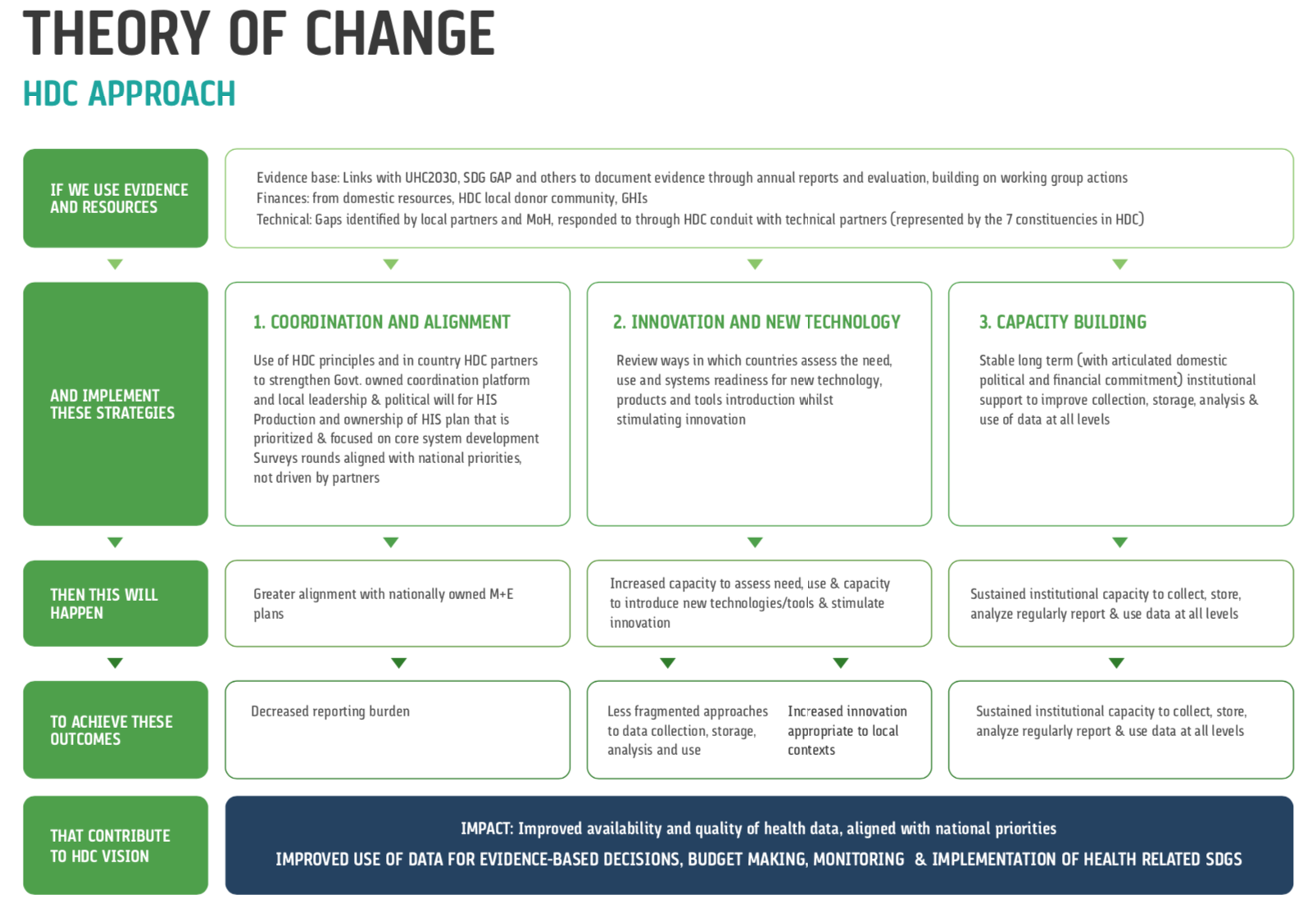 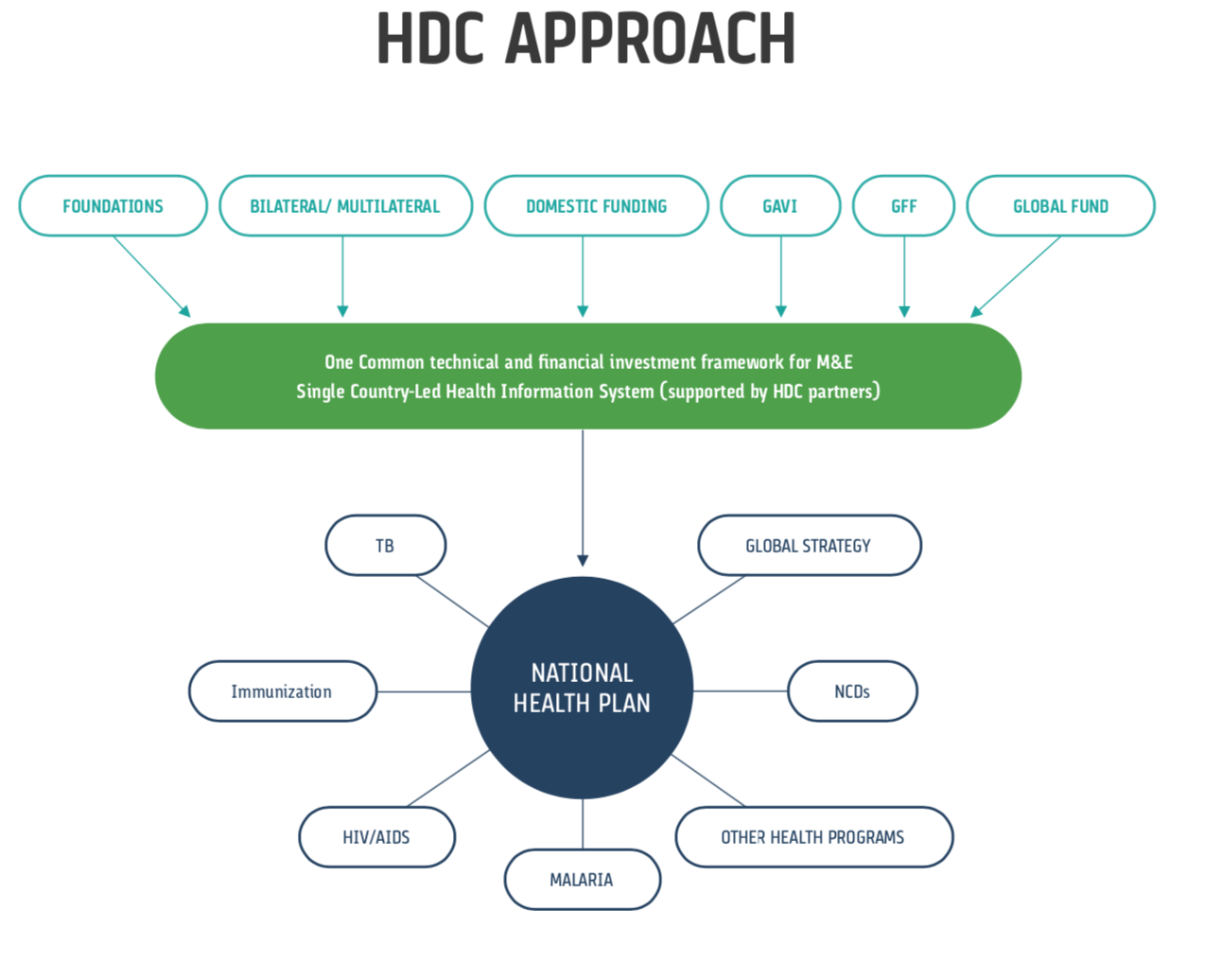 Monitoring, Evaluation & SCORE
Monitoring: through achievement of annual progress report-based milestones on specific activities. Tracked annually, workplan, indicators on global and country level activities. 
Evaluation: Independently contracted objective evaluation in 2023 to adjust HDC efforts for > alignment with country HIS and SDG targets.
SCORE: 2020 SCORE report and tools  provide opportunity for HDC partners and countries to consider HIS gaps and prioritize actions and resource allocations.